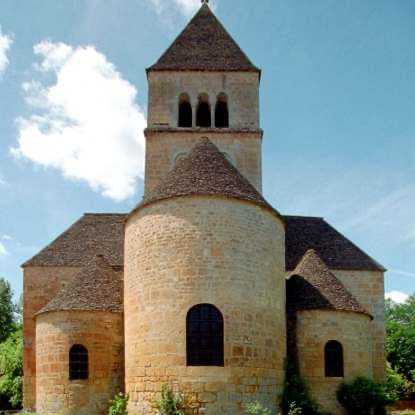 Middeleeuwen
Bestaat uit

Hoge Middeleeuwen (Romaanse periode)
Late Middeleeuwen (Gotische periode)
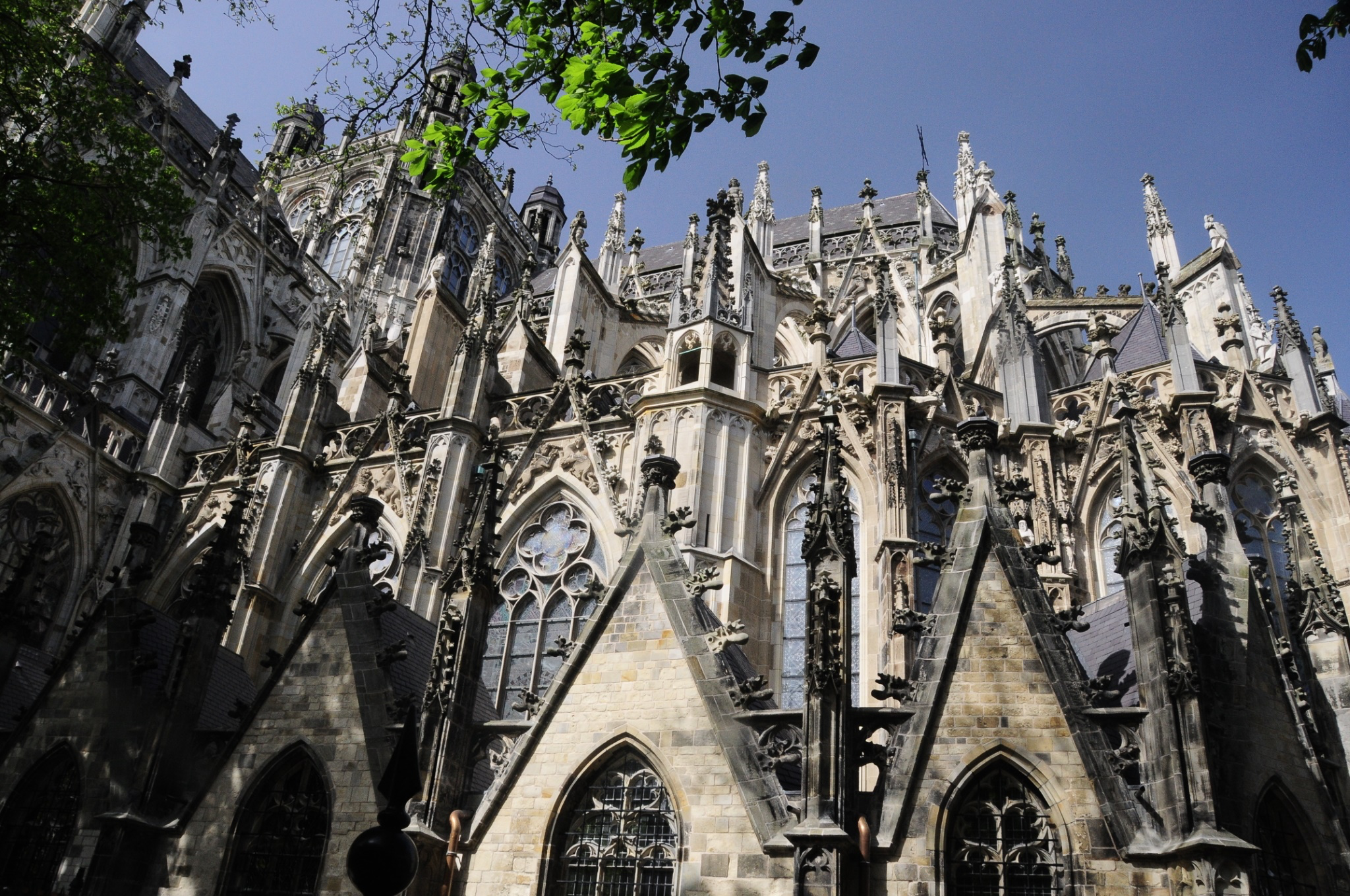 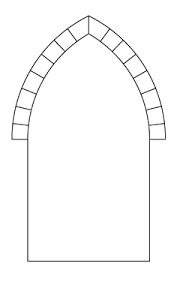 Bouwkunst
In de late Middeleeuwen wilde men dat de kerk hoger  moest worden dan de Romaanse kerk, verwijzing naar de hemel. De spitsboog is bedacht, deze kon hoger worden uitgevoerd en de druk(zwaartekracht) kon worden afgevoerd. 
De gewelven volgde naar spitsbooggewelven en kruisribgewelven
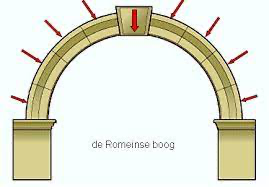 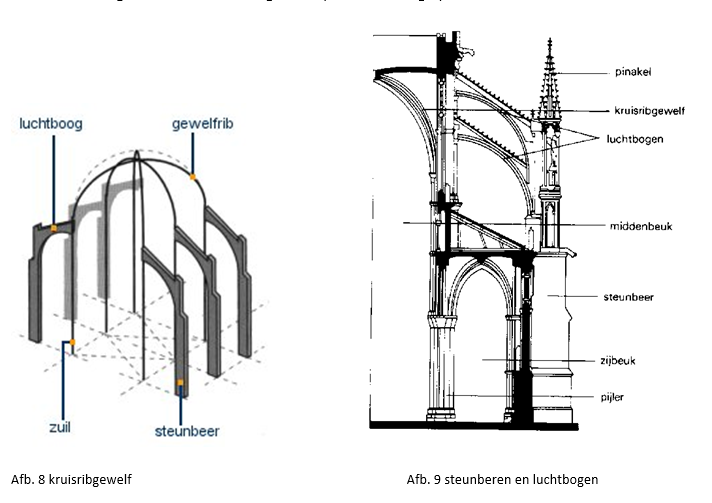 Gotisch of Romaans?
Een filmpje met uitleg over gewelven en kenmerken.
https://www.youtube.com/watch?v=AC3mc9jlEJ8
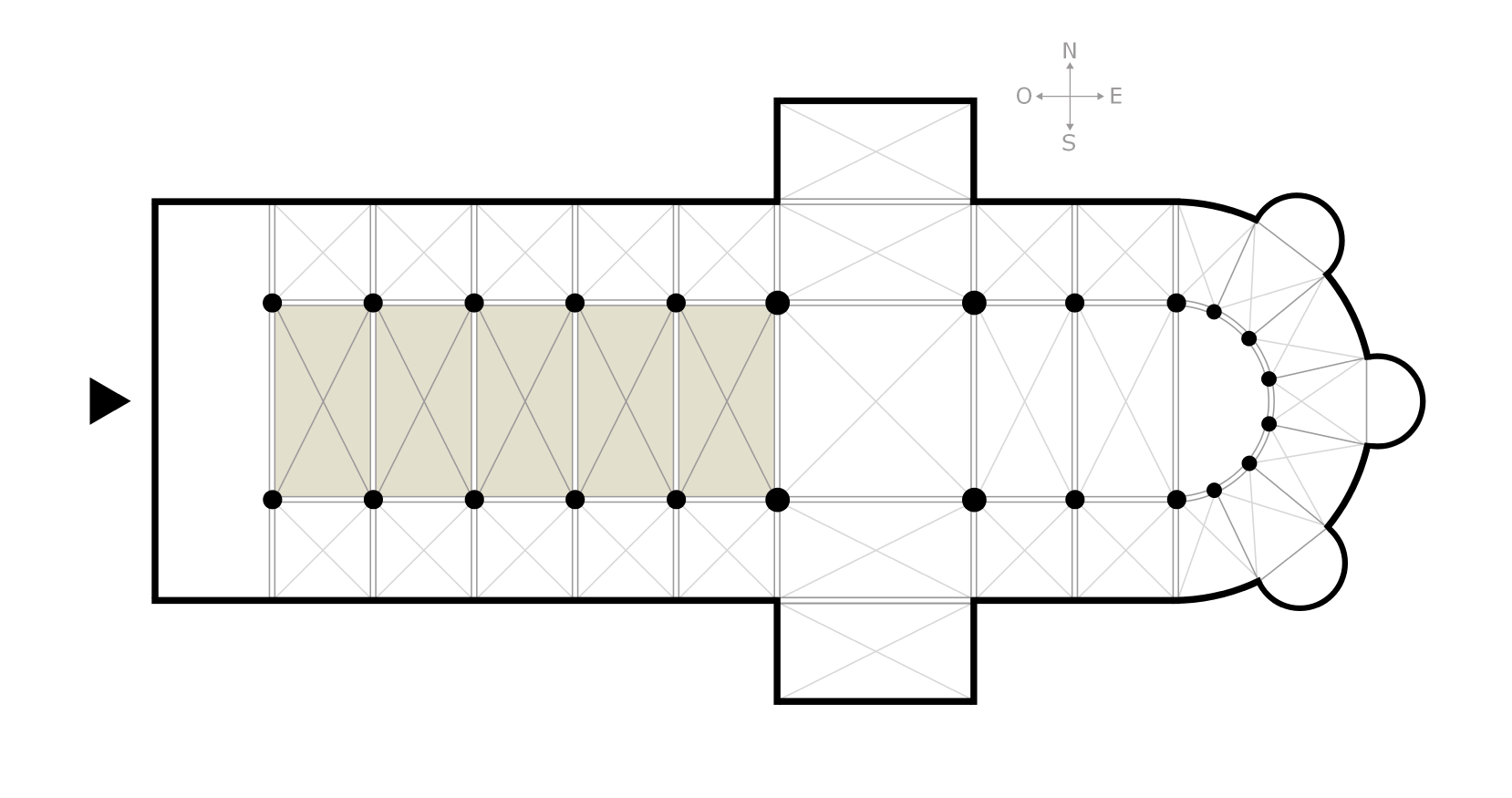 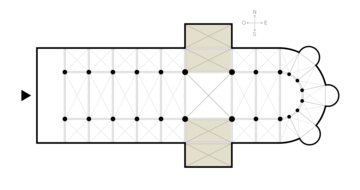 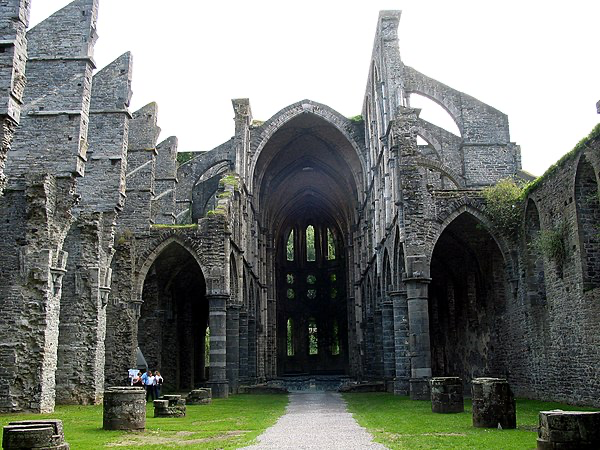 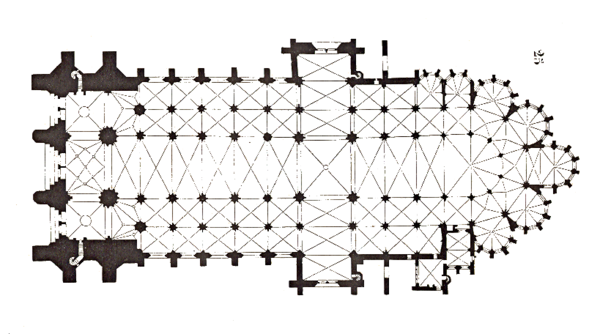 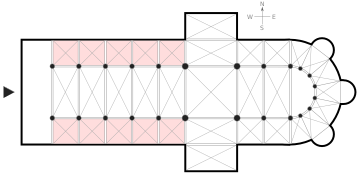 Een beuk is een langgerekte ruimte 
tussen twee rijen kolommen in een kruiskerk.
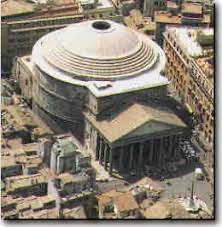 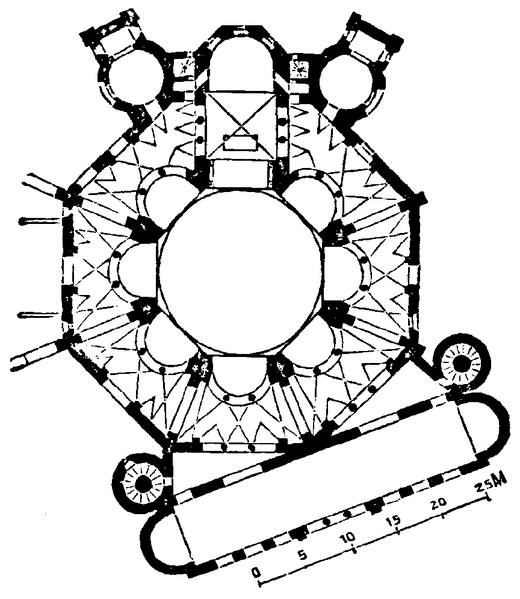 Centraalbouw. Symmetrisch rond.

Pantheon Rome (film ‘Angels & Demons’)

Hagia Sophia Istanbul
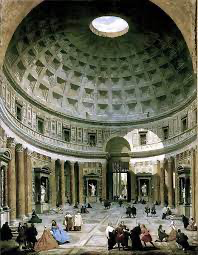 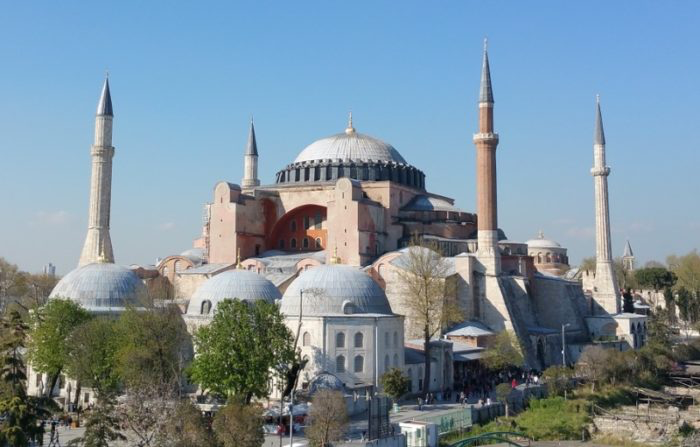 Straalkapel is een kapel die aan het koor of kooromgang is gebouwd.
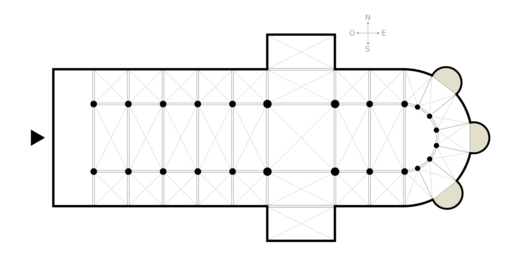 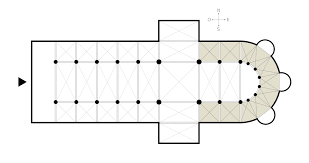 Notre-Dame Parijs
(gebouwd in 1163-1345)
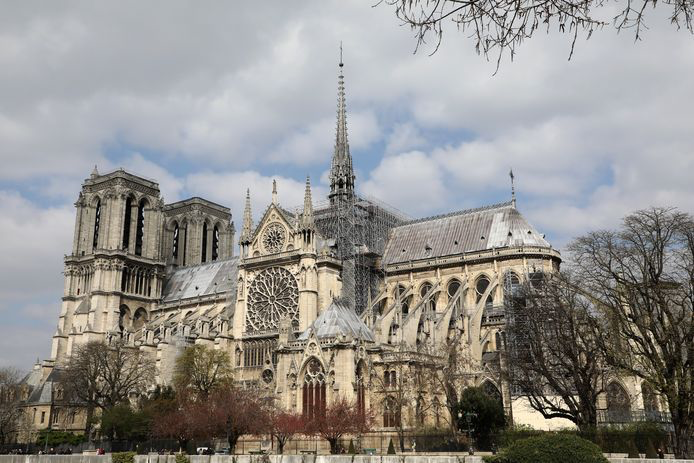 April 2019 is de kathedraal deels verwoest door een brand. 
De restauratie is nog in volle gang. 
Drie filmpjes over 
1. de berichtgeving van de brand, 
2. een animatie mbt de reconstructie en 
3. een plan voor restauratie van een architectenbureau.
https://www.youtube.com/watch?v=C9tqR_tRSIk
1.
https://www.youtube.com/watch?v=CnNB732aFwI
2.
https://www.dakenraad.nl/fly-through-animatie-herbouwde-notre-dame/?web=1&wdLOR
=c6D792824-16F2-B348-89FA-34EB42AC488E
3.
Sint Jans Kathedraal ‘s Hertogenbosch
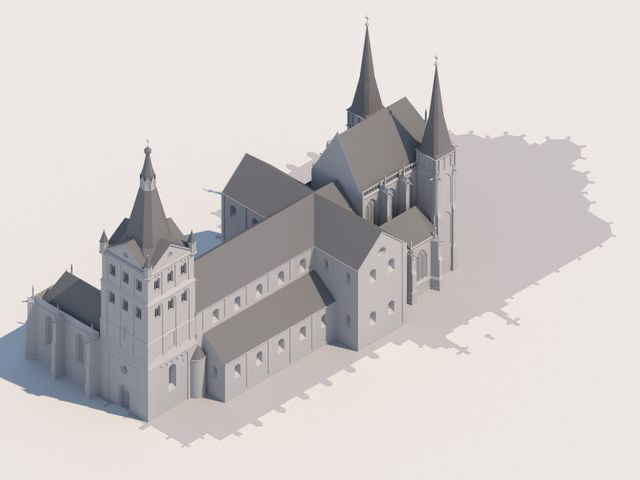 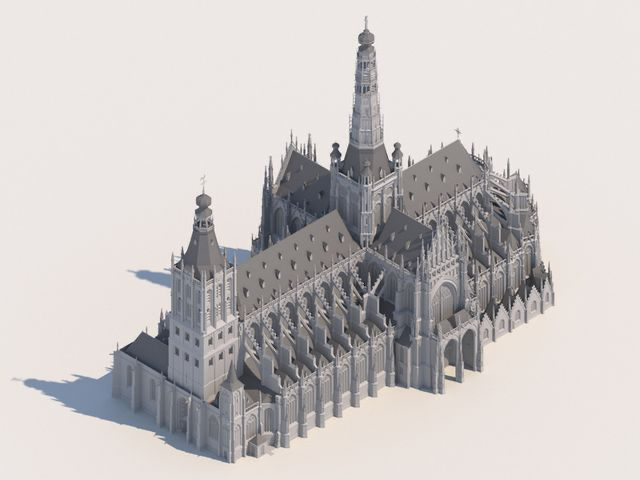 1320
1530
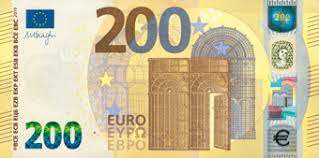 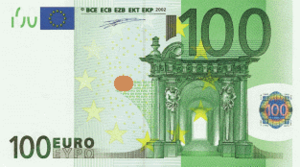 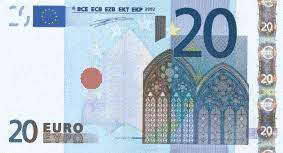 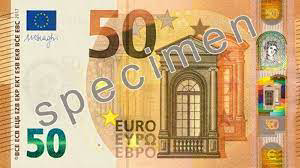 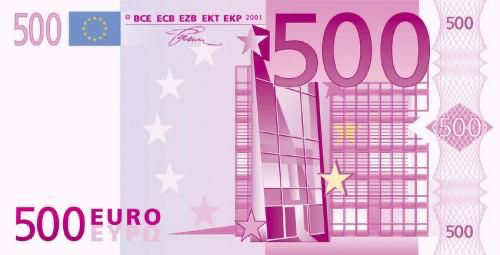 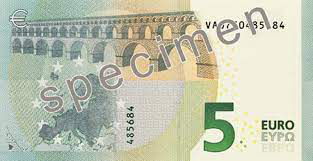 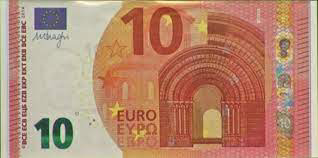 Kunstgeschiedenis op Euro’s, een verwijzing naar de Europese architectuur
Romeins
Romeinse poort met rusticablokken en ionische zuilen. OP de achterzijde een aquaduct
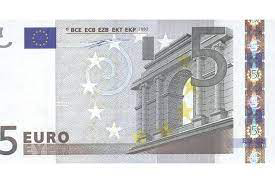 Romaans
Portaal is een ronde boog en rondboognissen.
(Ook te zien in de Sint-Jans kathedraal)
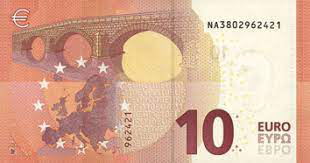 Gotiek
Vensters Gotische kerk, glas in lood en maaswerk in het venster. (Ook te zien in de Sint-Jans kathedraal)
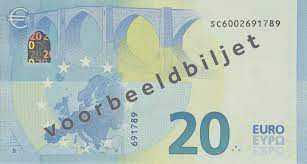 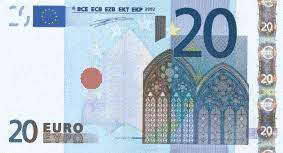 De biljetten met meer waarde verwijzen naar een periode na de Middeleeuwen
Renaissance
Barok
Modernen (= na 1850)
De Renaissance

Is afgeleid van de Romeinen maar uitgevoerd met meer vrijheid door bijvoorbeeld een ‘open’ fronton. 
Het is de vestibule van Bilbliotheca laurenziana te Florence. Ontworpen door Michelangelo in 1523
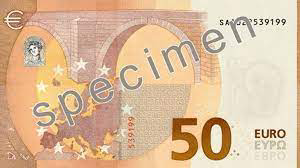 De Barok
Veel decoratie. Fronton met krullen.
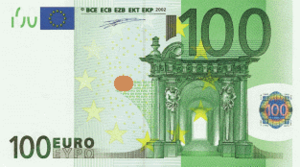 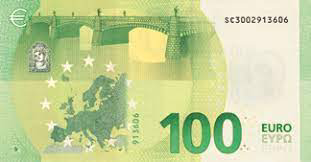 De vroege moderne architectuurArchitectuur laat traditie los en gata bouwen vanuit praktisch oogpunt. Chrystal Palace Londen 1854
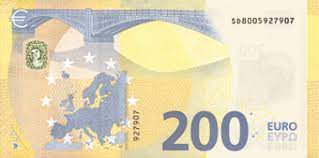 Hedendaagse architectuur/postmodernismeDe Stijl, veel glas (verwijzing naar Java-eiland Amsterdam moderne versie van Amsterdamse grachtenpanden
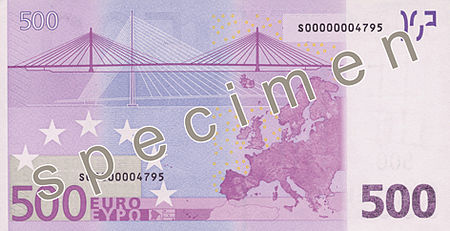